CEFR Companion Volume Implementation Toolkit                                                                                                                               
Boîte à outils pour la mise en œuvre volume complémentaire du CECR
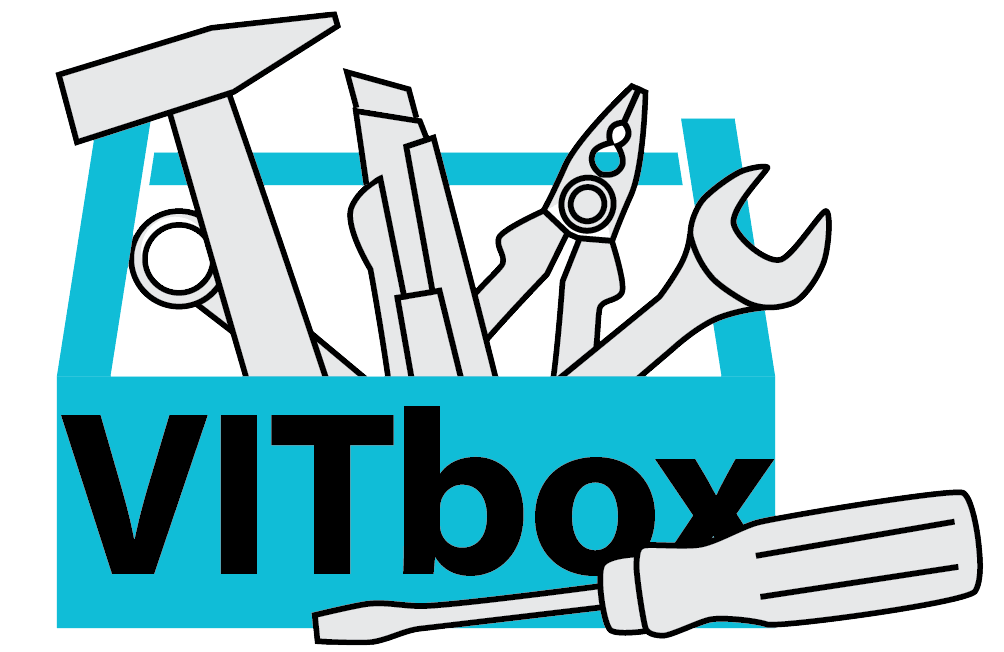 Welcome to the ECML
Promoting excellence in language education since 1995
© 2023. This work is licensed under an Attribution-NonCommercial-ShareAlike International Creative Commons CC-BY-NC-SA 4.0 License. Attribution: Original activity from Fischer Johann (et al.) (2023), CEFR Companion Volume implementation toolbox, Council of Europe (European Centre for Modern Languages), Graz, available at www.ecml.at/companionvolumetoolbox.
Aims and objectives of the VITbox Project
Background
CEFR Companion Volume:
published in 2020
new vision of language teaching, learning and assessment / paradigm shift
focus on action-oriented approach, mediation, plurilingual and pluricultural aspects
new database of validated illustrative descriptors
etc.
Motivation
implementing the ideas of the CEFR Companion Volume at university and in vocational training
supporting institutions, teacher educators and teachers in this process
enhancing innovation 
preparing learners better for situations of communication at the workplace, at university and in research 
using real-life scenarios
What was the initial idea? (project description)
“The VITbox project aims at providing digital resources that exemplify how to implement the ideas of the new CEFR Companion Volume in language teaching at university and in vocational training. These resources will include short videos, checklists, texts and classroom tasks and shall be used by teacher educators and teacher trainers in their trainings and by language teachers for self-study purposes. The material will be produced in English and French, but will include examples from other languages. The idea behind the VITbox Project is to provide an open toolbox from which educators, trainers and teachers can freely choose the resources they consider suitable for their purposes, adapt them to their individual training needs and eventually create their own material.”
What are the aims and objectives of the VITbox toolbox?
addressing teacher trainers, teacher educators and teachers 
in university and vocational language teaching 
providing them tools 
helping them to manage the change 
catering for the needs of new generations of learners
What is the purpose of this project?
Overarching aims:
implementation of the ideas of the Council of Europe’s CEFR Companion Volume (2020) in language teaching and assessment at university and in vocational training
implementation of an action-oriented and task-based approach in teaching and assessment
innovating university and vocational language teaching and assessment
What do we want to achieve?
Objectives:
boosting professional development
enhancing innovation in needs analysis, curriculum planning, course design and (teaching and assessment) methodology
creating community of practice
strengthening language teaching and testing professionals
managing change
What have we got on offer?
Outputs:
an open access digital toolbox, offering 
comprehensive modules on specific topics and/or individual documents,
including:
video clips
text material and links
checklists
sample scenarios, tasks and activities as well as sample exam scenarios
How can you benefit from the tools provided?
Usability of the toolbox:
freely available online (open access)
“pick and choose” approach 
adaptable
Who can use these tools?
Target groups:
teacher educators (initial teacher training)
teacher trainers in professional development
teachers: self-study
What modules are available in the toolbox?
How to make the best use of the VITbox resources
Aims and objectives of our project
Innovative aspects of the CEFR Companion Volume
The action-oriented approach and the learner as a social agent
The four modes of communication and the four language skills
Interaction (Written interaction, Online interaction)
Mediation (Introduction to mediation, Mediating concepts, Mediation strategies)
Plurilingual and pluricultural aspects
Constructive alignment (Teaching, Learning & Assessment)
How to use the CEFR Companion Volume
Interested?
Have a look at our modules!

Here is the link: 

www.ecml.at/companionvolumetoolbox 

You are invited to use them in your own contexts.
And who is behind the VITbox Project?
The VITbox Team:

Contact:
	Johann Fischer (Universität Göttingen): johann.fischer@zess.uni-goettingen.de 
	Barbara Sawicka (Politechnika Poznańska): barbara.sawicka@put.poznan.pl 
	Julia Zabala Delgado (Universitat Politècnica de València): juzadel@upv.es 
	Laurent Rouveyrol (Université Sorbonne Nouvelle): Laurent.Rouveyrol@Sorbonne-Nouvelle.fr 

VITbox website:
	www.ecml.at/companionvolumetoolbox